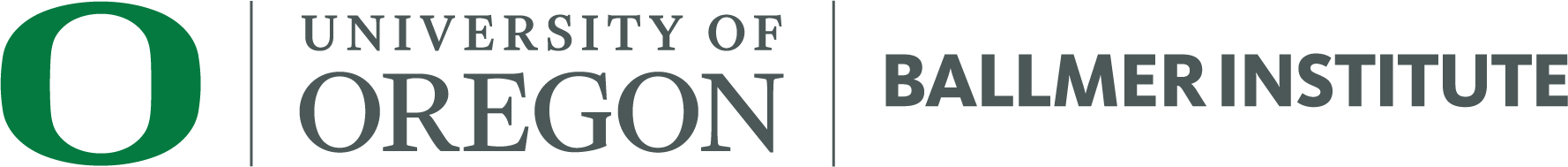 The Ballmer Institutefor Children’s Behavioral Health
Tuition and Fee Proposal 2023-24
Graduate Microcredential
(pending approval)
Distance Delivered
This will be the first offering of the program through the Division of Graduate Studies
Courses are transferrable
Currently offered through CPE at a flat rate of $8,000
Fall Term Course
BEHT 621 Teaching Self-Regulation in Childhood and Adolescence

Winter Term Course
BEHT 622 Trauma Informed Supports for Children and Adolescents

Spring Term Course
623 Developing and Maintaining Healthy Relationships
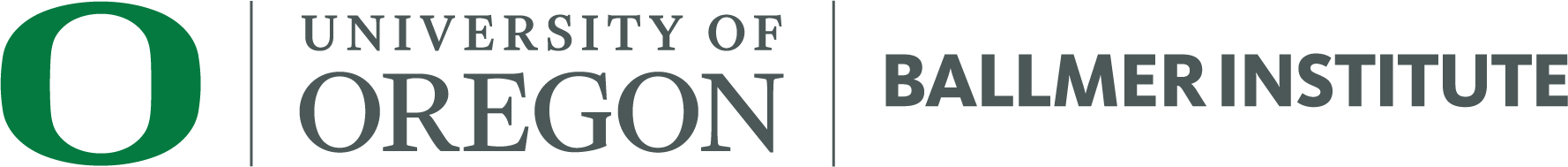 Peer Analysis
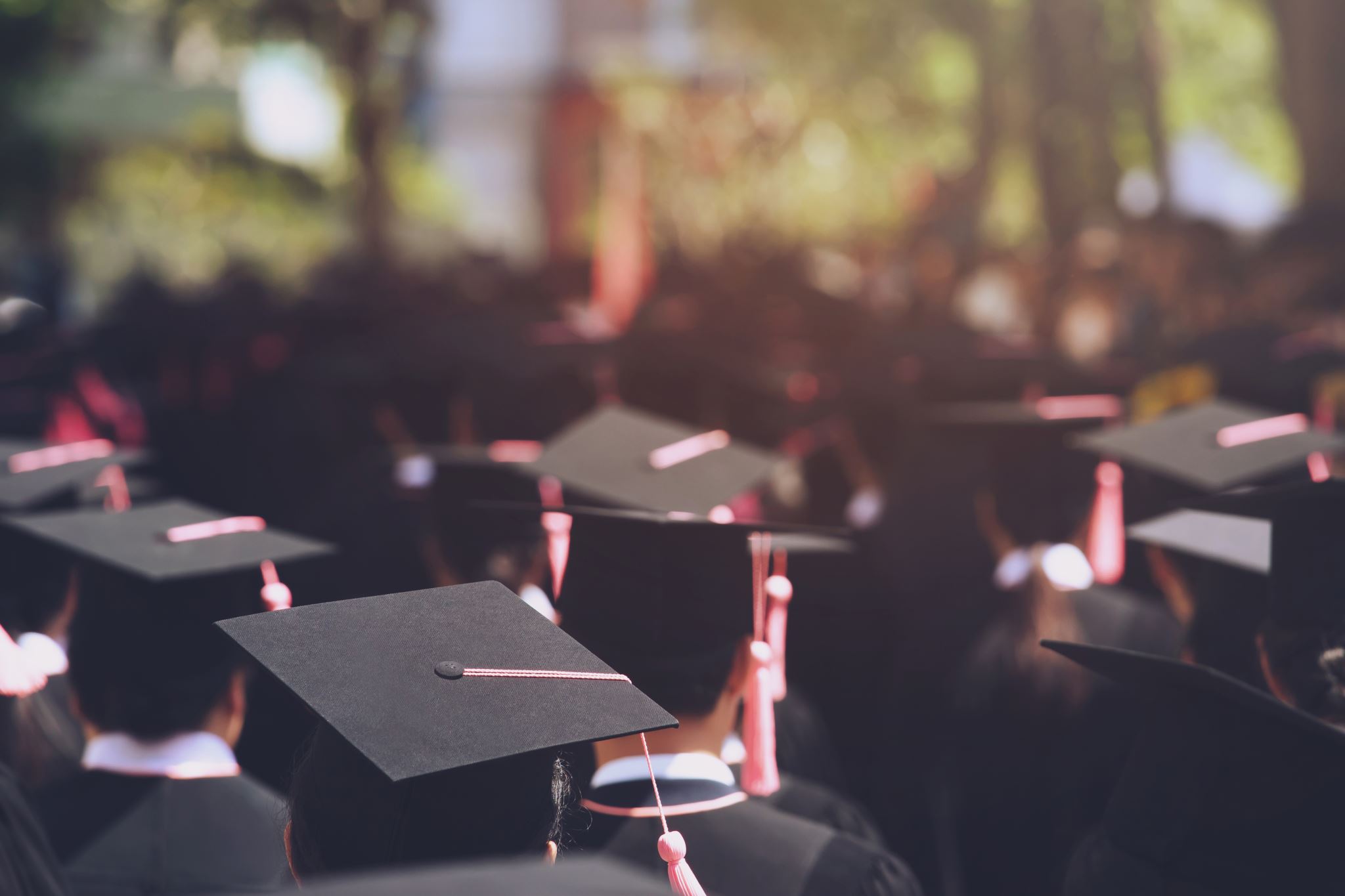 Pricing Considerations
First graduate microcredential at the university 
Desire to keep costs aligned to current offering through CPE 
Pricing Comparisons
Proposed rate is aligned with the University’s and CAS’s base graduate tuition rate of $593 in AY22-23 with a 3% increase
Proposed rate matches PSYCH online in that it provides a single per credit cost for both residents and non-residents
Proposed rate does not include a “step in” tuition rate for the first credit
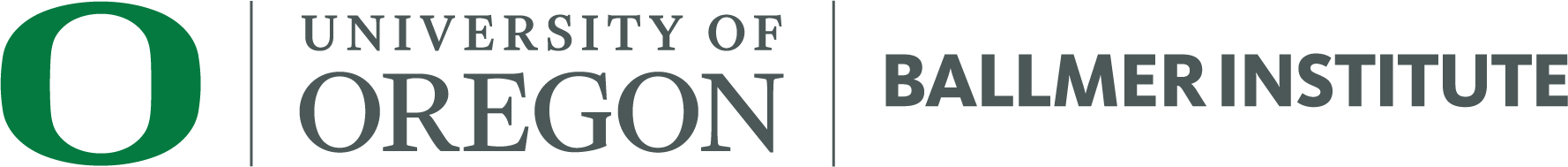 Tuition and Fee Proposal2023-24
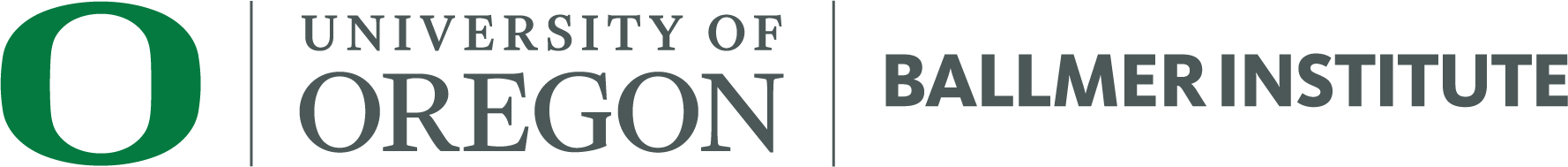 Student Involvement
At present, the tuition proposal does not have an impact on current students
Enrollment is supported by scholarships and district contribution
Therefore, there is no impact on existing students
For next year, the program will continue to be subsidized, largely, by Ballmer gift funds for partner school districts
70 + educators currently enrolled from partner districts across Lane and Multnomah ESD.

Participating districts include:
Bethel School District
Creswell School District
David Douglas School District 
Mapleton School District
Oakridge School District
Springfield Public Schools
Parkrose School District
Portland Public Schools
Siuslaw School District
Washougal School District
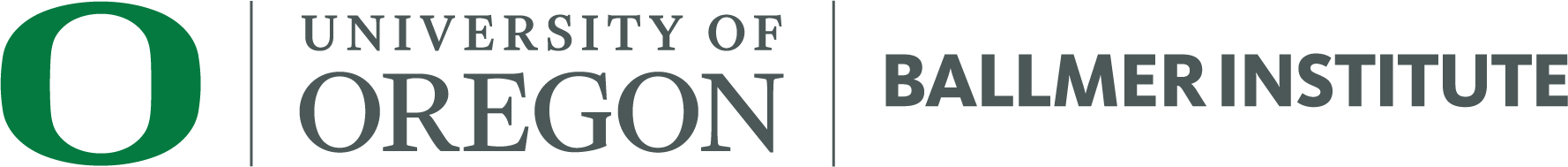 Student Testimonials
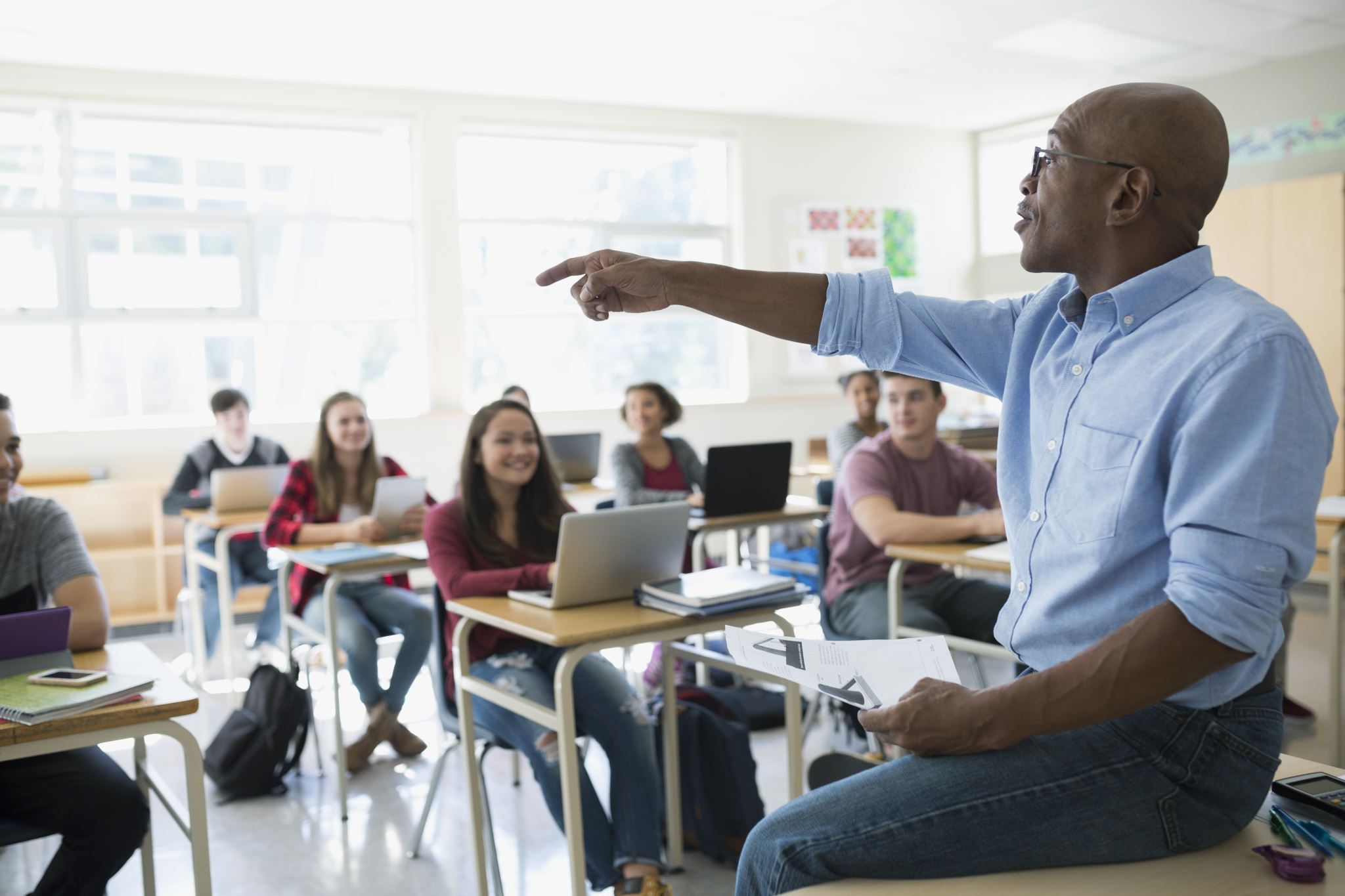 “This class has become a positive voice in my head while I work with students. I remember to breathe more, I remember to communicate where I am at and why so students can see an adult striving to self-regulate so as to be able to interact with them from a regulated state.” 

“I am really appreciating the opportunity that this class has offered me to really focus on an aspect of education that I feel we are NOT supporting enough in our public school system.  I have appreciated really expanding my understanding of executive functioning and how it relates to the ability to learn and practice SEL skills.” 

“We learned a lot of strategies that were easy to implement right away, and it was great to talk with others in our district or similar schools about what is or is not working for their classrooms.”
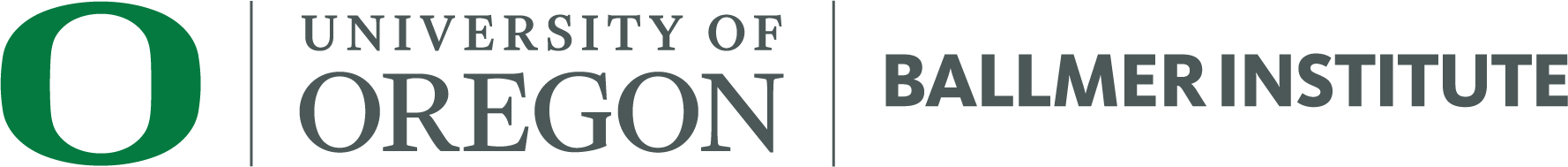